Mathematical Literacy
NQF 4
Interpreting the implication of likelihood
Module 15
Overview
15.1	Understanding different terms in probability
15.2	Recognising the expressions of likelihood
Understanding different terms in probability
Unit 15.1
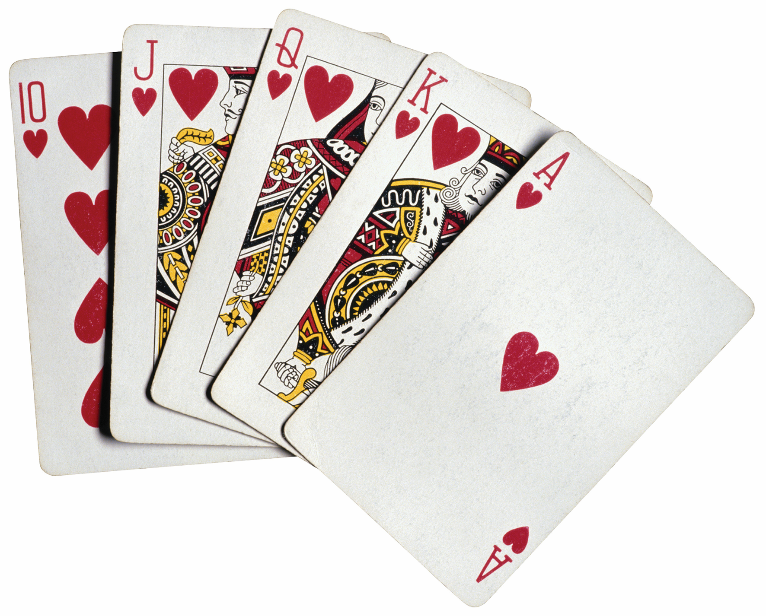 Probability
Probability is the study of events that are not known for certain.
It refers to how likely an outcome for a certain event is. Probability is commonly referred to as likelihood.
Understanding different terms in probability
Unit 15.1
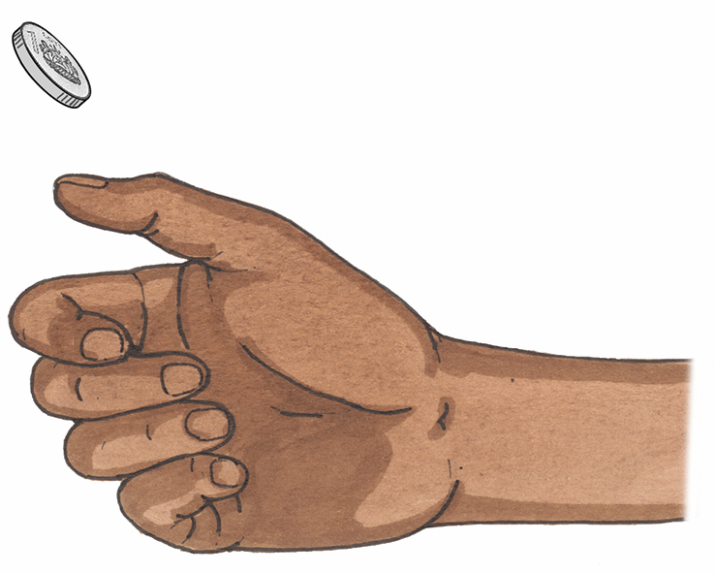 Event
An event is a happening / an activity that has outcomes or results. 
Flipping a coin and getting Heads is one of two possible outcomes.
The two possible outcomes of flipping a coin are Heads or Tails.
Understanding different terms in probability
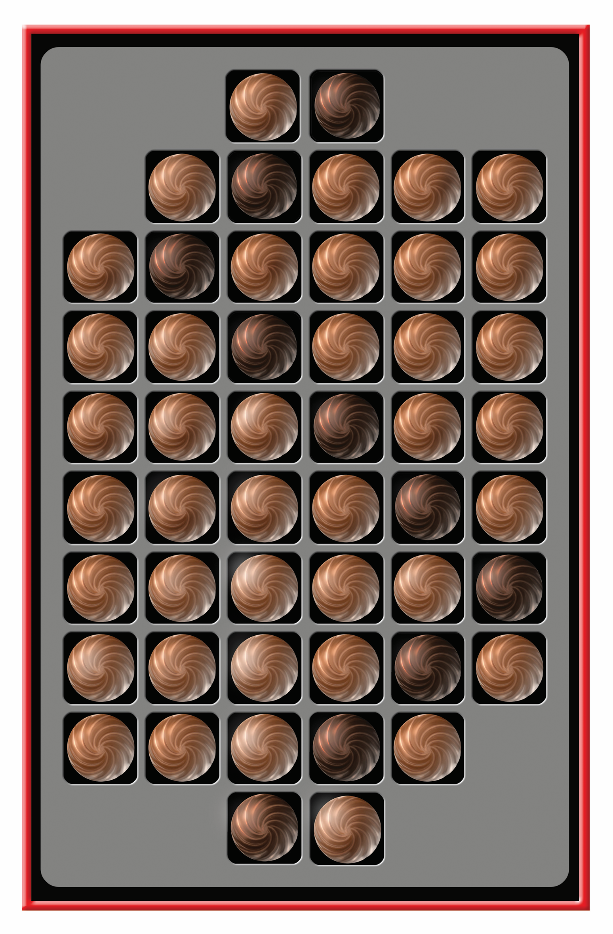 Unit 15.1
Outcome
An outcome is a possible result of an event e.g. the outcome of selecting a dark chocolate from a box of dark and light chocolates.
Probability scale
Unit 15.1
Probability Scale
A probability scale is a graphic representation of the probability of an event. The scale can be described in words or numbers.
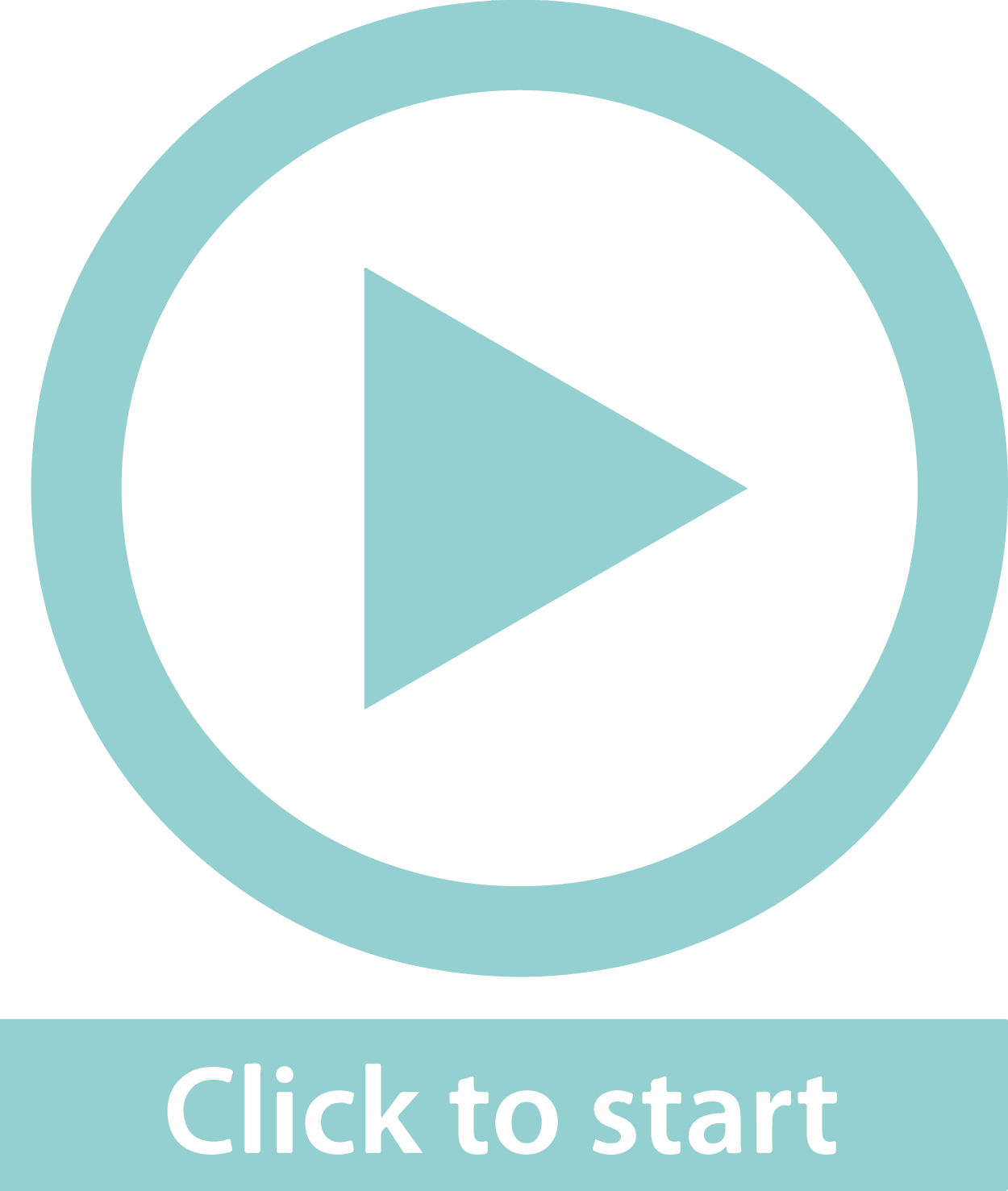 The scale shows a continuous range of possibilities, from impossible (it definitely can’t happen) to certain (it definitely will happen), with rough descriptions of likelihood between these two poles. Halfway between them, there is an even chance of something happening.
Random events
Unit 15.1
Random events
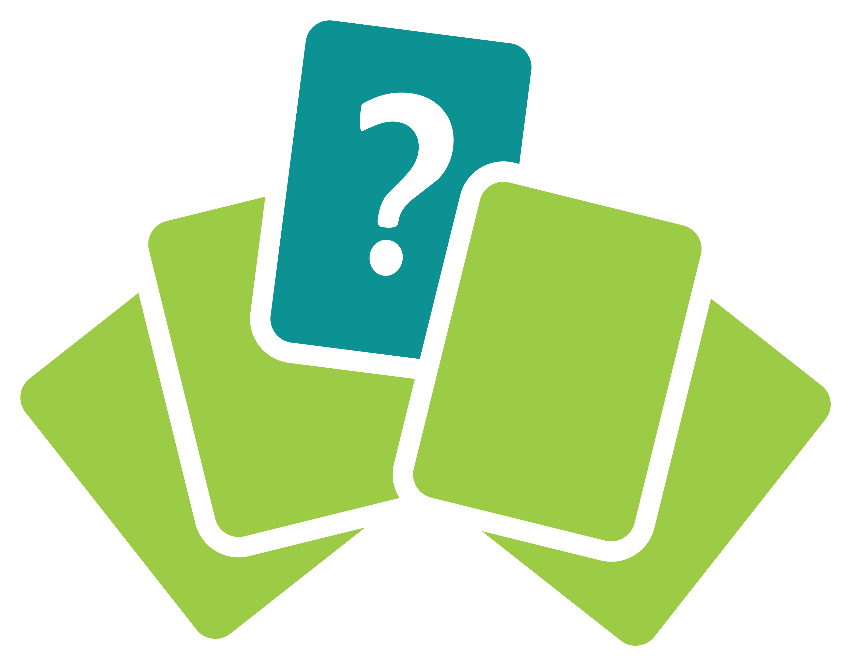 Random events are events that are not planned or controlled by people or by other factors. When events are random, the outcome is a matter of chance and each outcome has an equal chance of happening e.g. when tossing a coin, there is an equal chance that heads or tails could come up.
Dependent and independent events
Unit 15.1
Two events, A and B, are independent if the outcome of the first event does not influence the outcome of the second event. 
e.g. if you flip a coin and the result is Heads, this does not influence the result of your next throw, which has an equal chance of Heads or Tails. 

Two events, C and D, are dependent if the outcome of one event influences the outcome of the other. 
e.g. if your lunch box contains three biscuits and two apples, when you eat one biscuit or one apple, you reduce the number of choices you have when deciding to eat a second thing.
Dependent and independent events
Unit 15.1
Would  it be possible for the events to happen in any order?
No
Dependent
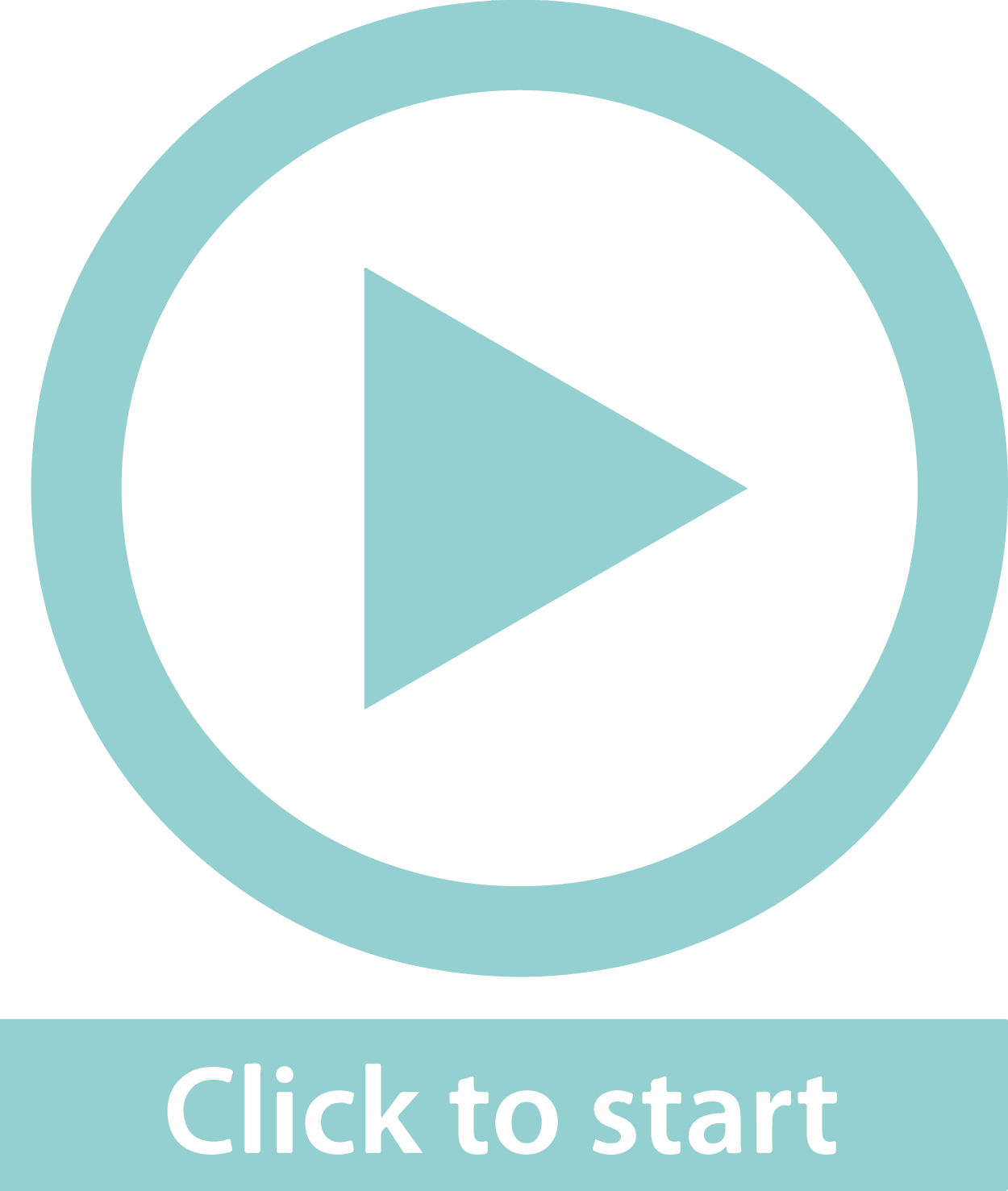 Yes
Does one event affect the outcome of the other event?
No
Independent
Yes
Dependent
Theoretical and experimental probability
Unit 15.1
Theoretical probability
is the calculated chance of one particular outcome from a set of possible outcomes.
Experimental probability
is based on repeating trials of an actual experiment.
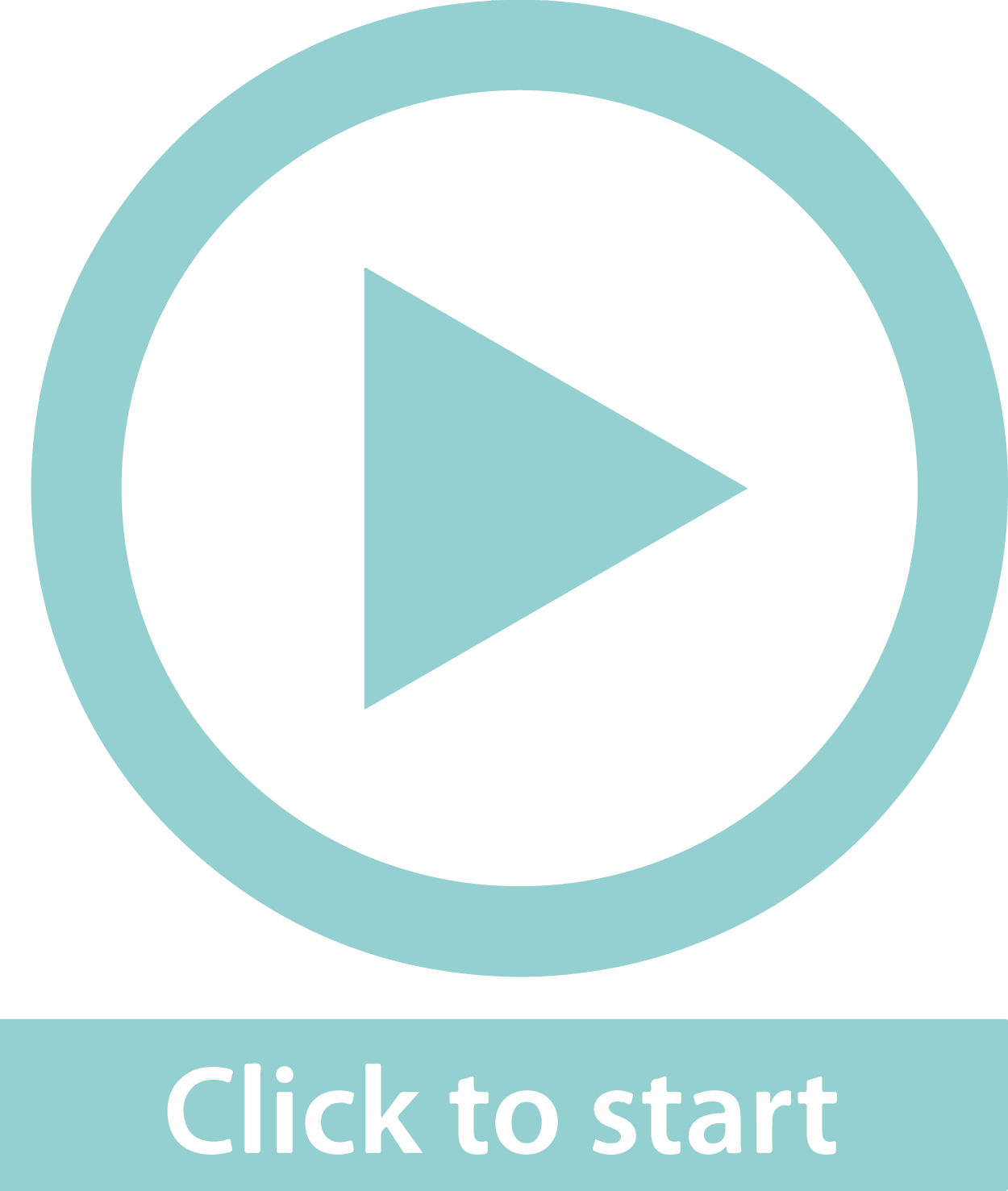 What SHOULD happen
What DOES happen
e.g. if you actually choose a pencil from the box of two red pencil crayons and five black pencil crayons, you could pick black every time! Or you could pick red once and black six times.
If you repeated the experiment enough times, your experimental probability and your theoretical probability might eventually be the same
Example 15.2 page 309
Unit 15.1
Mbuso is sure that it is more difficult to throw a six on the die than any other number. He throws the die 30 times to see if he is right.
These are his results: 1, 4, 4, 3, 5, 6, 4, 1, 3, 5, 5, 6, 2, 2, 4, 3, 6, 1, 1, 2, 2, 4, 5, 3, 6, 4, 2, 1, 2, 3
What is the theoretical probability of getting a 6?
What is the experimental probability outcome of Mbuso’s trials?
Write the theoretical probability and the experimental probability as percentages.
Based on these trials, what is the experimental probability of getting an even number?
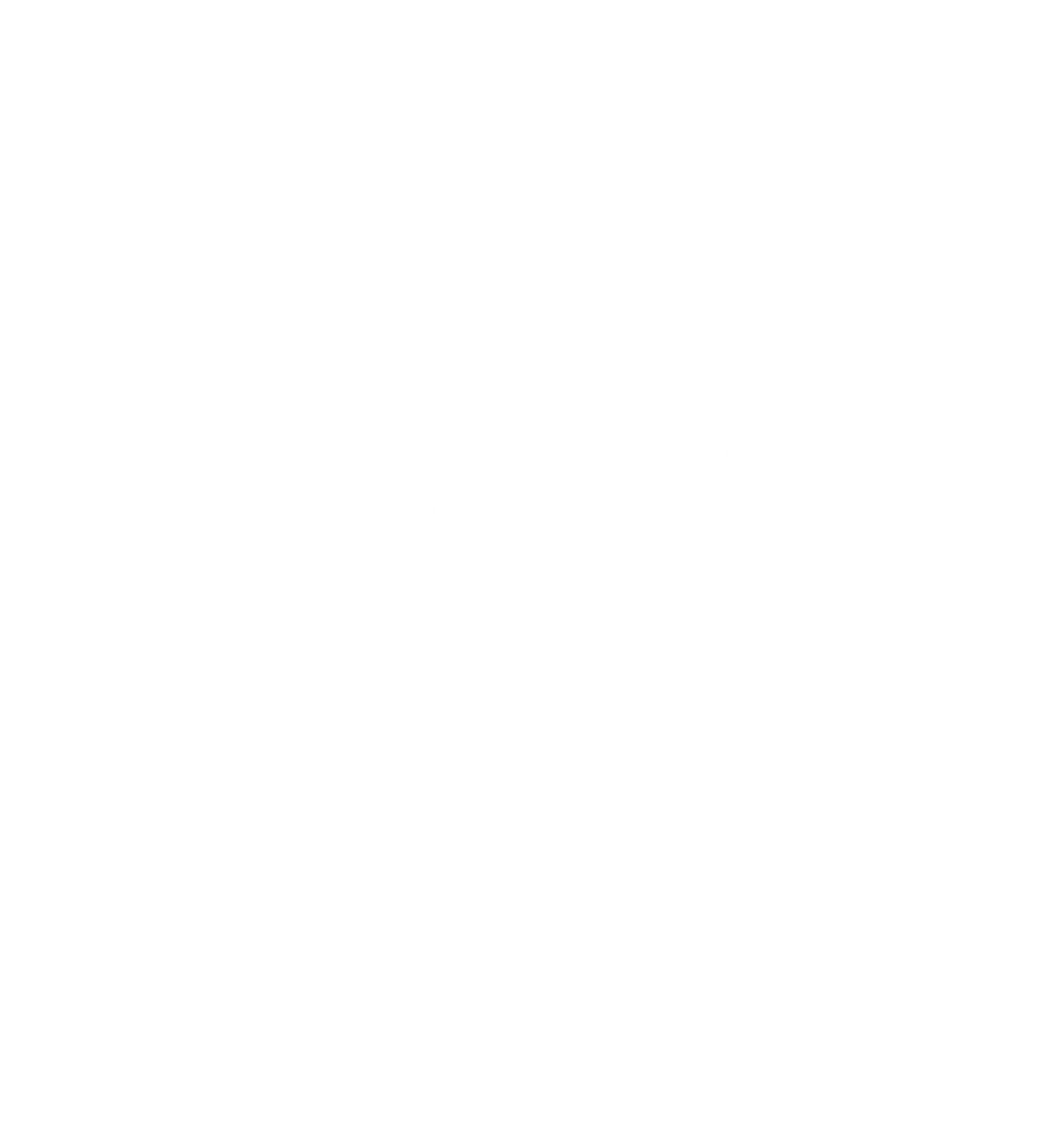 Example 15.2 page 309
Unit 15.1
Mbuso is sure that it is more difficult to throw a six on the die than any other number. He throws the die 30 times to see if he is right.
These are his results: 1, 4, 4, 3, 5, 6, 4, 1, 3, 5, 5, 6, 2, 2, 4, 3, 6, 1, 1, 2, 2, 4, 5, 3, 6, 4, 2, 1, 2, 3

What is the theoretical probability of getting an even number?
What is the probability of getting a 7?
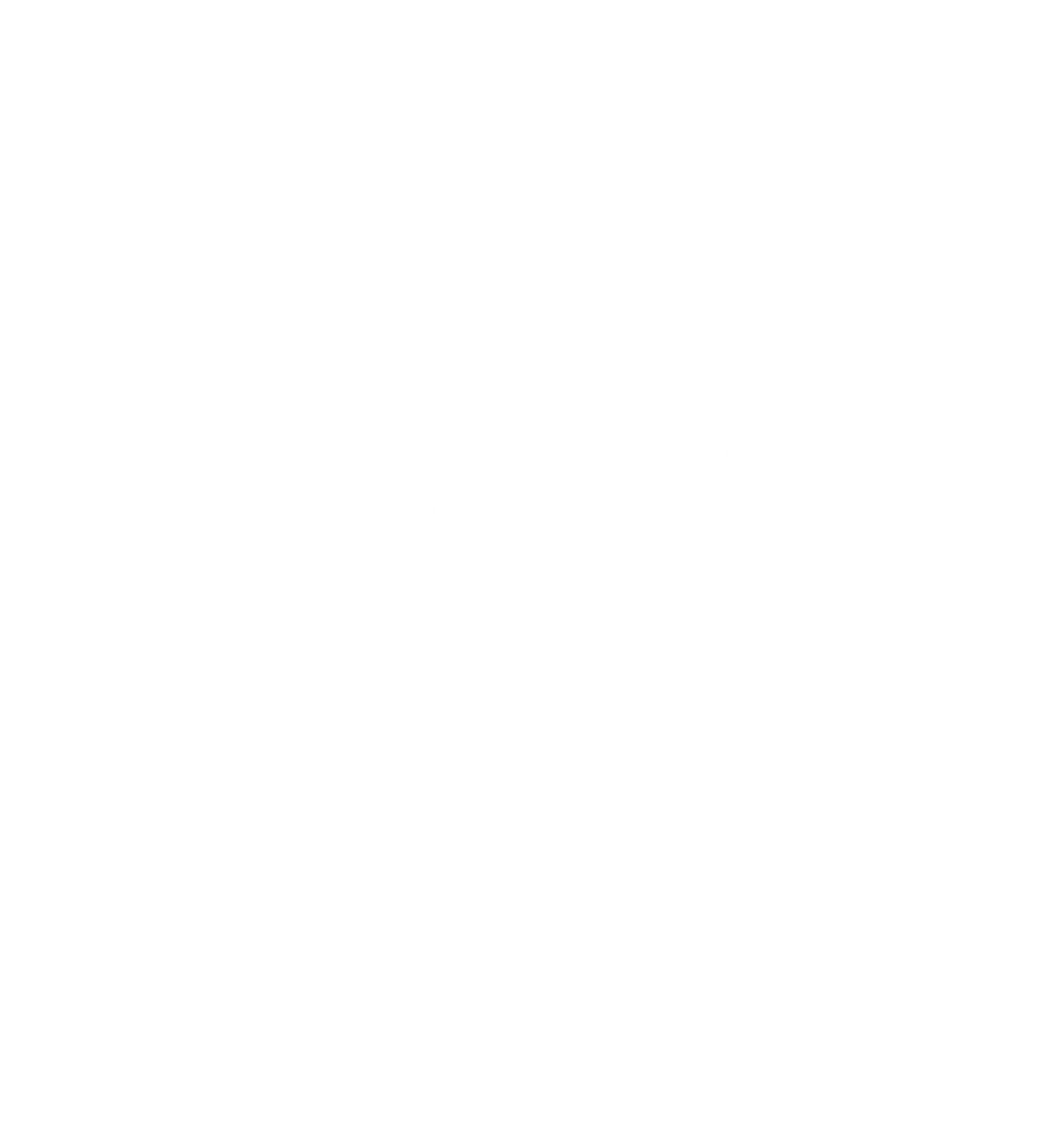 Completing a table of values by using the formula or a description
Unit 15.1
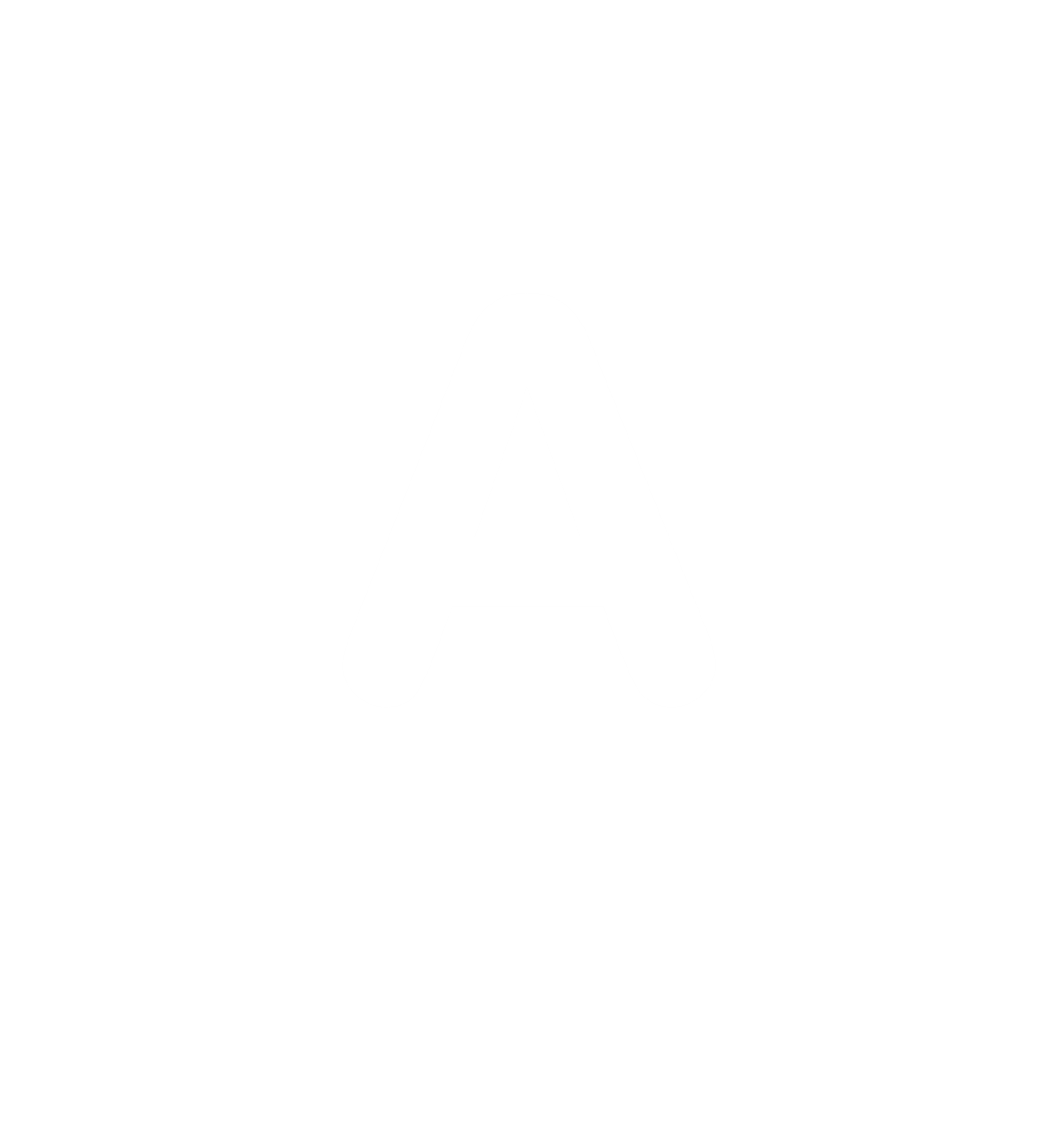 Each number on the die has one out of six or chances of being thrown. 
      =        

      × 100 = 16,7% and      = 13,3% 
      =       = 53,3% 

      = 
Probability of getting a 7 is 0.
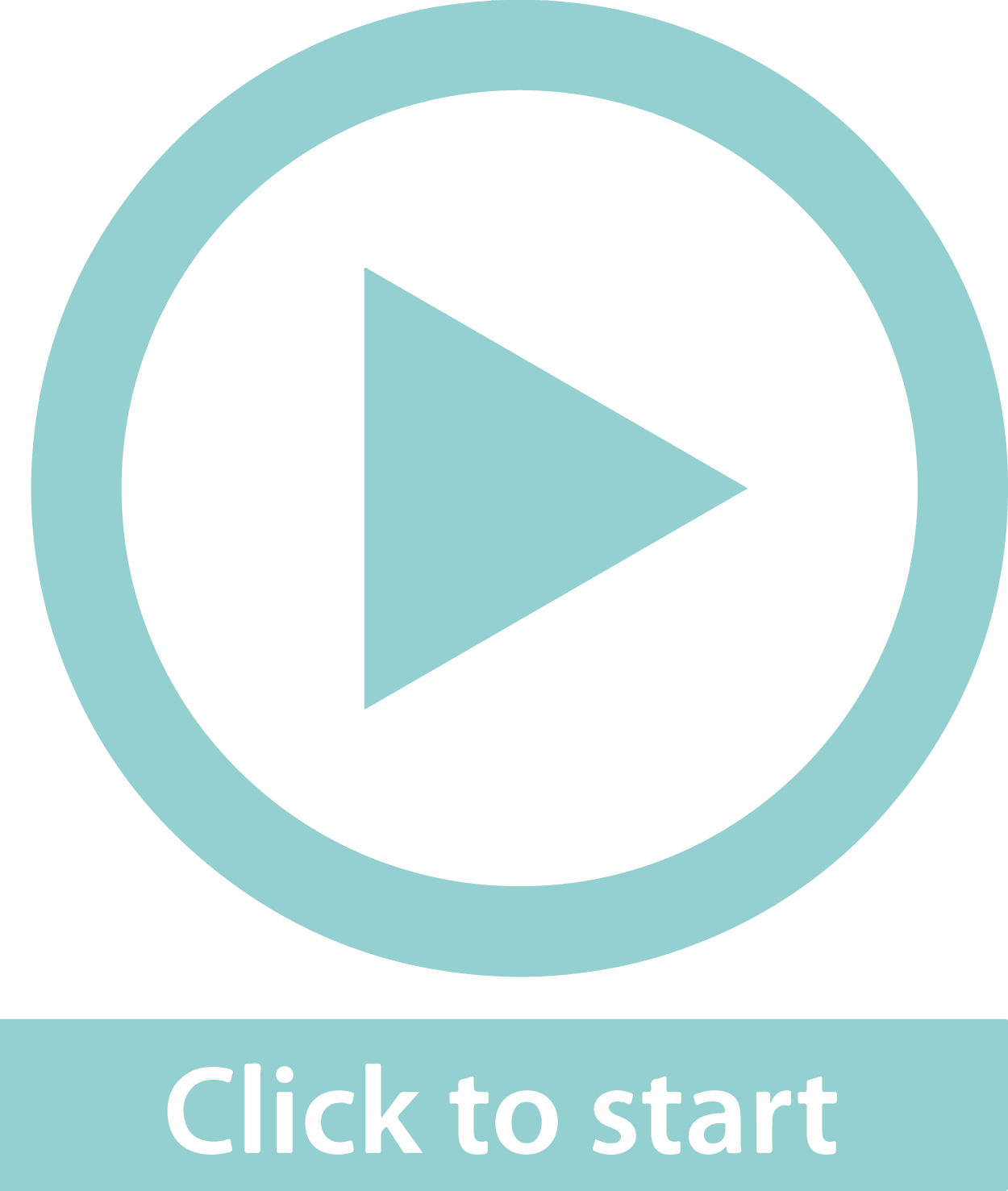 Exercise 15.1
Unit 15.1
Complete Exercise 15.1 on page 311 of your Student’s Book
Recognising the expressions of likelihood
Unit 15.2
Making predictions about future trends based on past events
Probability is a tool to make predictions about the outcome of an event. 
Predictions about the likelihood of an event are often based on experience or knowledge.
The more data we have about a situation, the more reliable the prediction can be. 
The greater the number of trials of an experiment, the closer the experimental probability gets to the theoretical probability.
In business, people use probability to make decisions about whether to invest, based on predictions of the risk of the investment.
Recognising the expressions of likelihood
Unit 15.2
Tests with a chance of inaccurate results
Tests such as medical screening tests, pregnancy tests, drug tests and blood alcohol tests are very accurate, but there is always a small probability that the results are wrong. Sometimes there are underlying reasons for the test to be wrong.
When you have a test that with a ‘Yes’ or ‘No’ (positive or negative) result, such as a medical test, there is a small chance that:
it could be wrong when the result is ‘Yes’.
it could be wrong when the result is ‘No’. 
Incorrect results are usually very unlikely, but not impossible.
Example 15.4 page 312
Unit 15.2
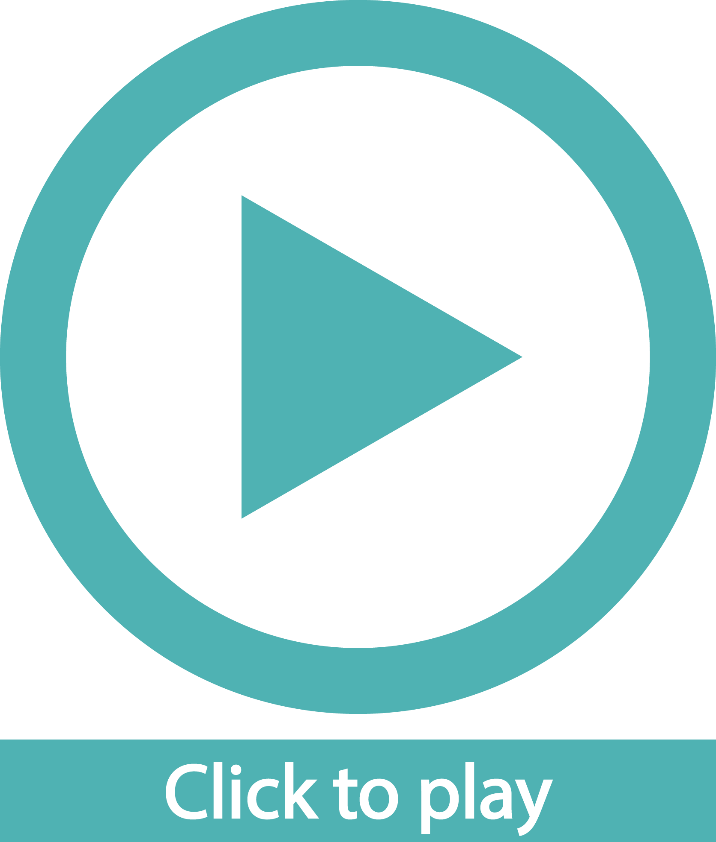 Exercise 15.2
Unit 15.2
Complete Exercise 15.2 on page 313 of your Student’s Book
Module assessment
Module 15
Complete Module assessment on page 315 of your Student’s Book